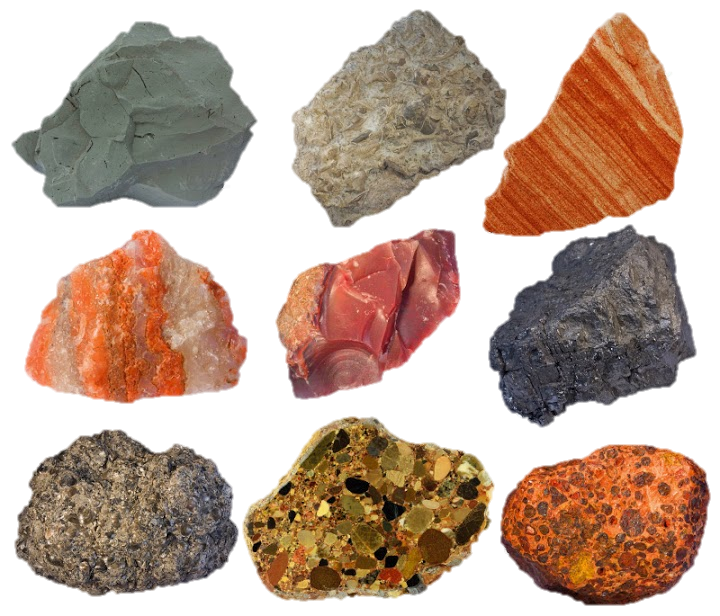 আজকের পাঠে 
           সবাইকে 
              স্বাগত জানাচ্ছি।
পরিচিতি
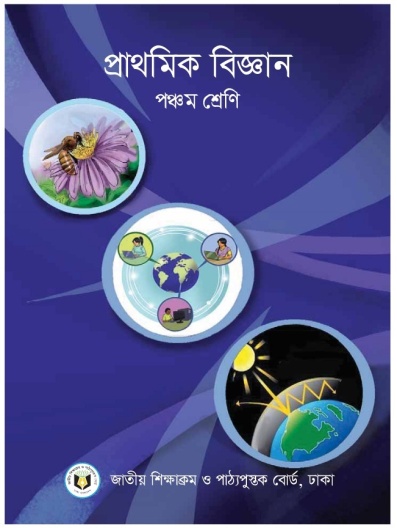 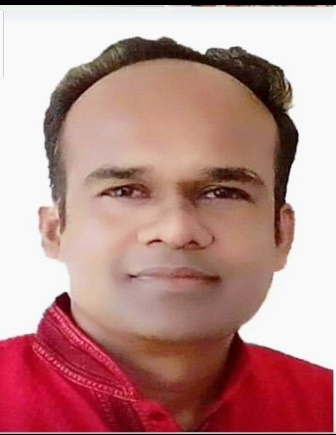 শ্রেণি-পঞ্চম,
বিষয়-প্রাথমিক বিজ্ঞান,
অধ্যায়- ১২,
সময়ঃ ৪০ মিনিট।
মোঃ কাওছার মিয়া
সহকারি শিক্ষক
৭৪ নং খাড়াকান্দি সঃ প্রাঃ বিদ্যালয়।
শিবচর, মাদারিপুর।
 kowsarahmed1980@gmail.com
ছবিতে কি কি দেখতে পাচ্ছ?
এগুলো কী আমাদের কোন উপকারে আসে?
এগুলোকে আমরা কী বলতে পারি?
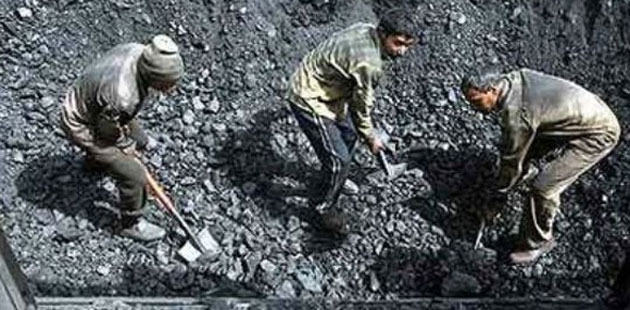 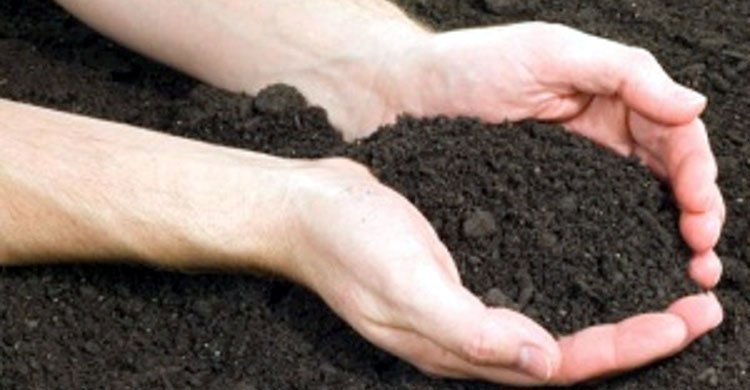 মাটি
কয়লা
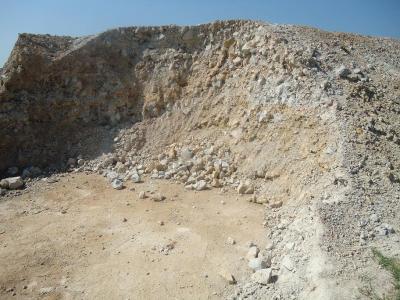 গ্যাস
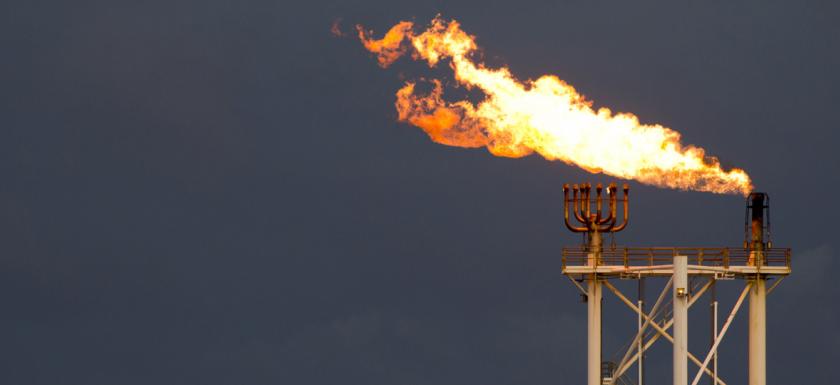 পাথর
শিখনফল
এই পাঠশেষে শিক্ষার্থীরা...
প্রাকৃতিক সম্পদ কী তা বলতে পারবে;
প্রাকৃতিক সম্পদগুলোর তালিকা করতে পারবে;
প্রাকৃতিক সম্পদের  গুরুত্ব ব্যাখ্যা করতে পারবে।
আজ আমরা পড়ব
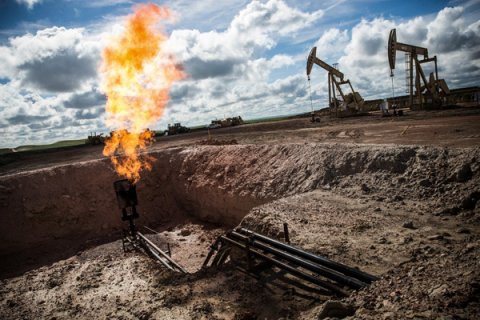 প্রাকৃতিক সম্পদ
প্রকৃতিতে পাওয়া যে সকল সম্পদ মানুষ তার চাহিদা পূরণের জন্য ব্যবহার করে 
থাকে তাই প্রাকৃতিক সম্পদ।
ছবিতে কী দেখতে পাচ্ছ?
প্রাকৃতিক পরিবেশ হতে আমরা কি কি সম্পদ পেয়ে থাকি?
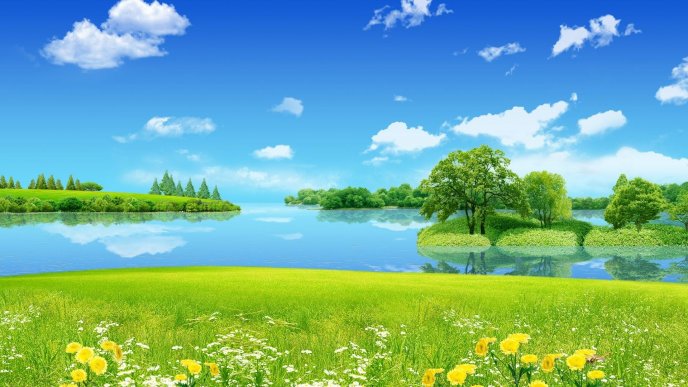 ফলমূল
আলো
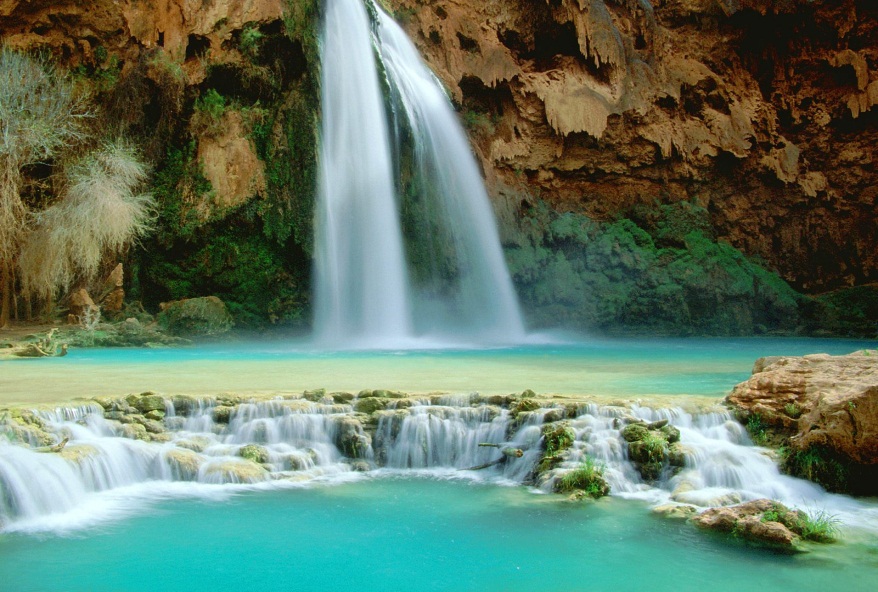 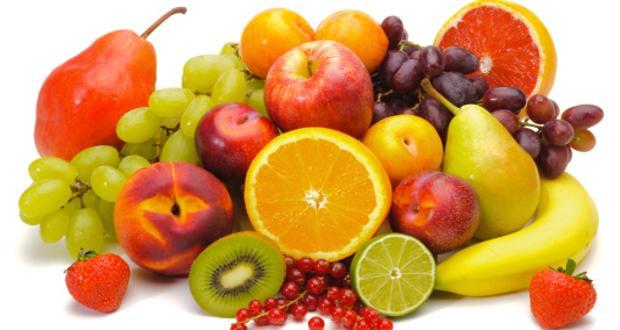 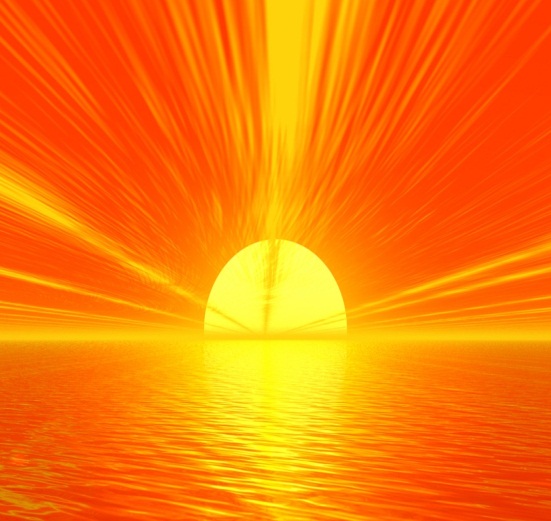 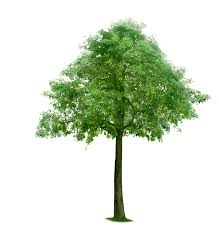 গাছপালা
প্রাকৃতিক পরিবেশ
পানি
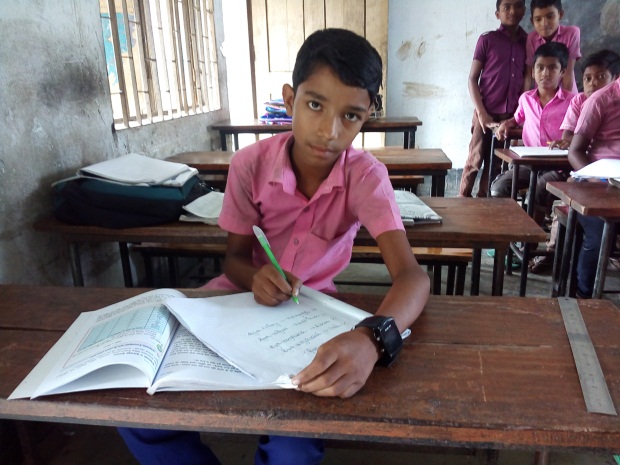 একক কাজ
সময়ঃ৪মিনিট
প্রকৃতিক সম্পদ বলতে কী বোঝ?
ছবিগুলোতে কি কি দেখতে পাচ্ছ?
এগুলো হচ্ছে প্রাকৃতিক সম্পদ।
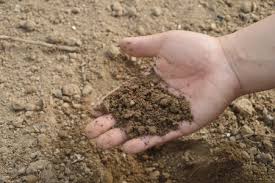 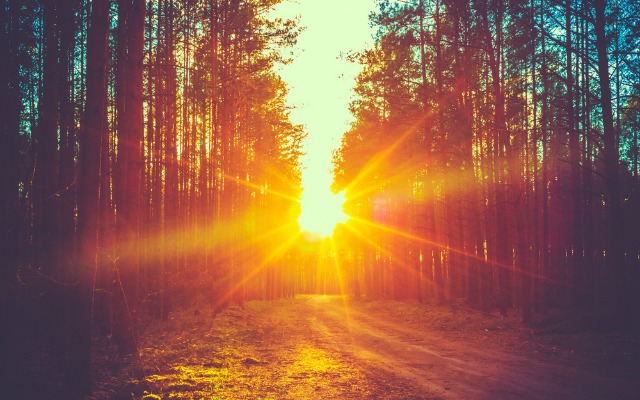 মাটি
সূর্যের আলো
ছবিগুলোতে কি কি দেখতে পাচ্ছ?
এগুলো হচ্ছে প্রাকৃতিক সম্পদ।
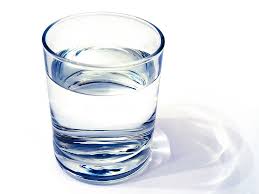 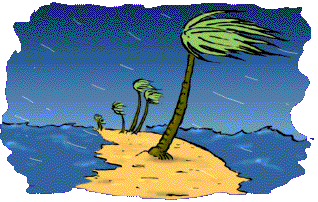 বায়ু
পানি
ছবিগুলোতে কি কি দেখতে পাচ্ছ?
এগুলো হচ্ছে প্রাকৃতিক সম্পদ।
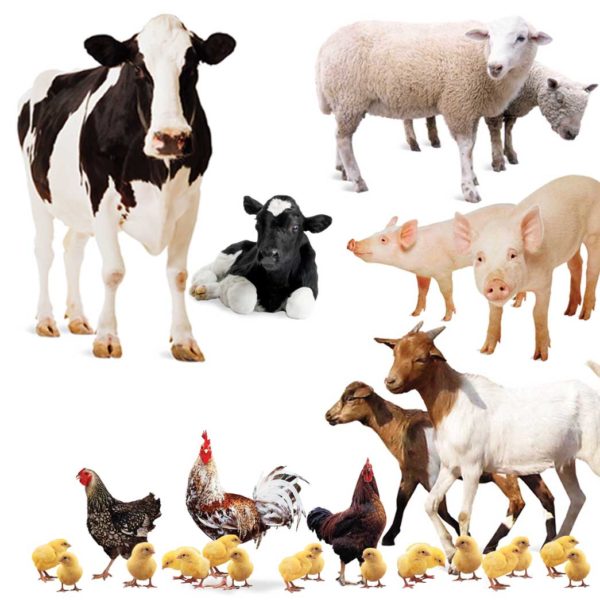 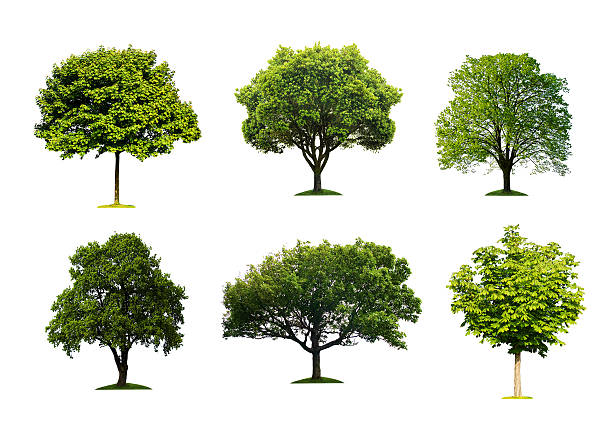 পশুপাখি
গাছপালা
ছবিগুলোতে কি কি দেখতে পাচ্ছ?
এগুলো হচ্ছে প্রাকৃতিক সম্পদ।
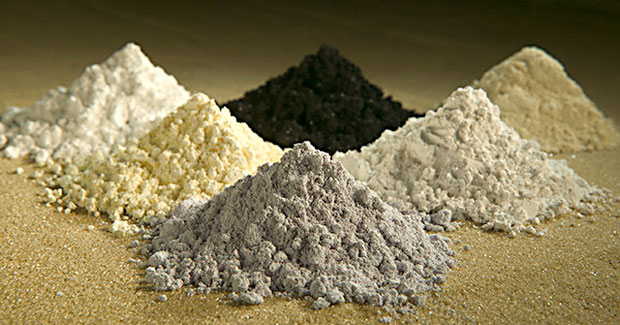 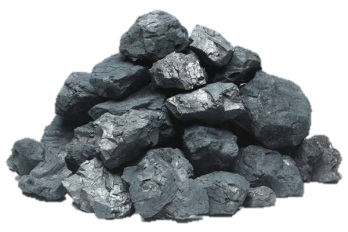 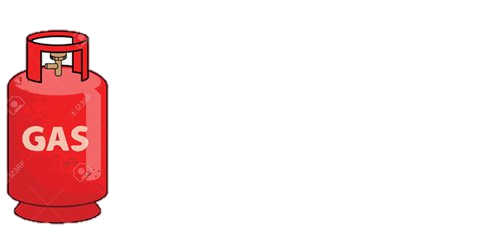 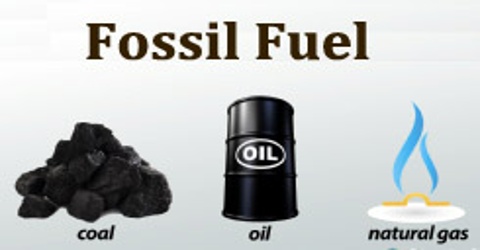 জীবাশ্ম জ্বালানি
খনিজ সম্পদ
ছবিগুলো ভালভাবে পর্যবেক্ষণ করোঃ-
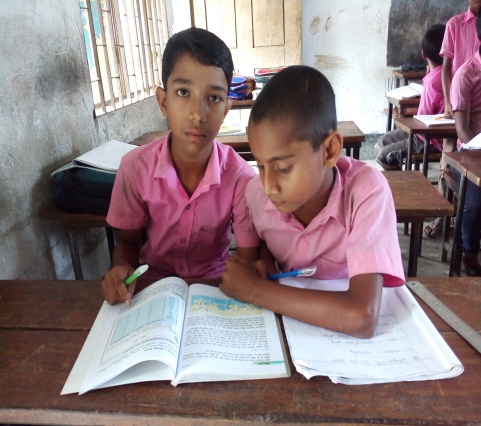 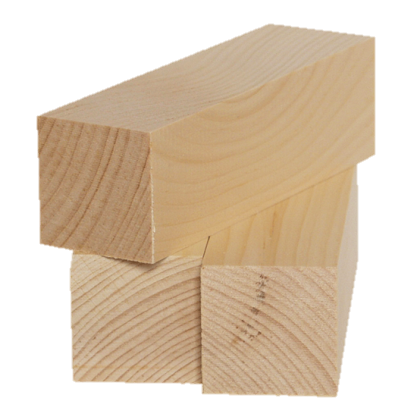 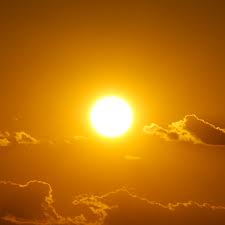 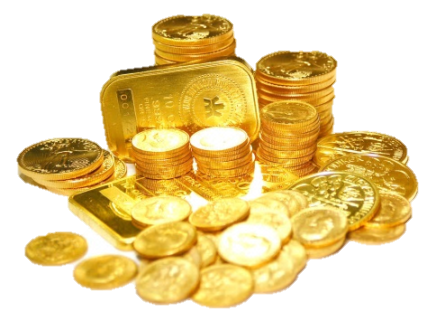 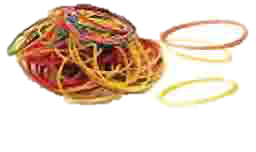 জোড়ায় কাজ
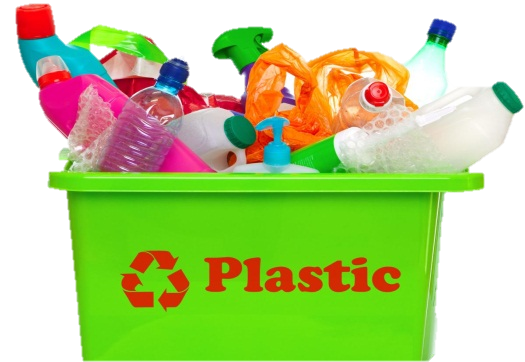 ছবিতে কোনগুলো প্রাকৃতিক সম্পদ তা খুঁজে বের করে একটি তালিকা তৈরি করো।
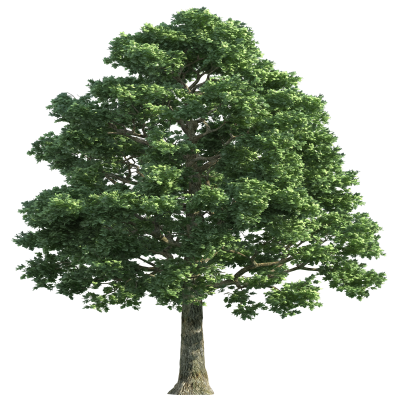 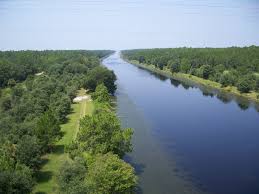 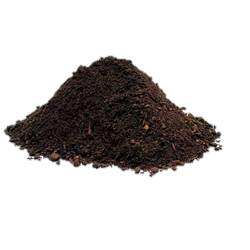 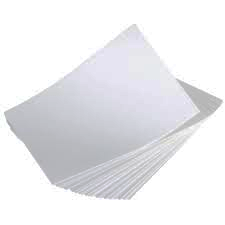 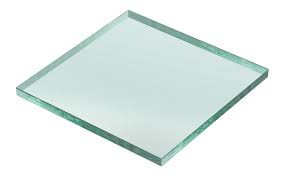 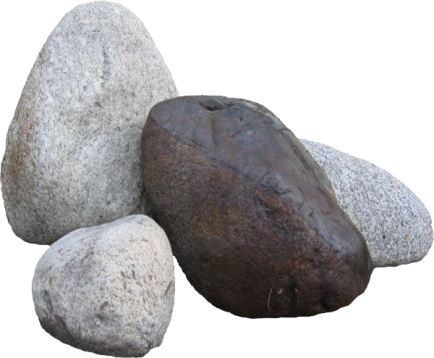 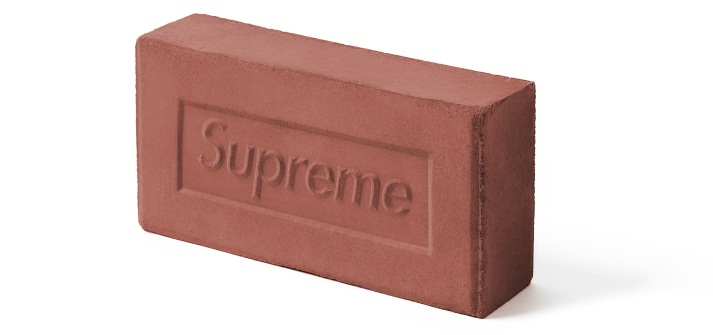 প্রাকৃতিক সম্পদ থেকে আমরা কি কি পেয়ে থাকি?
?
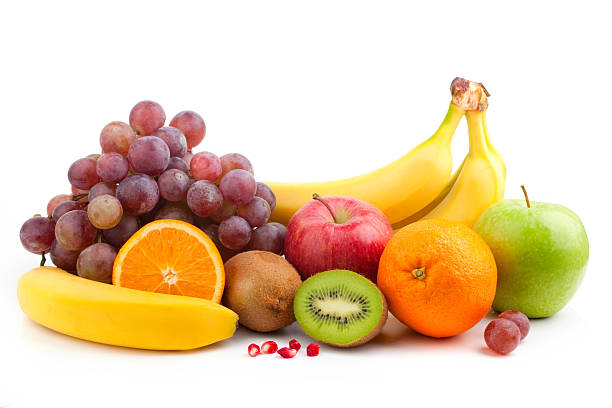 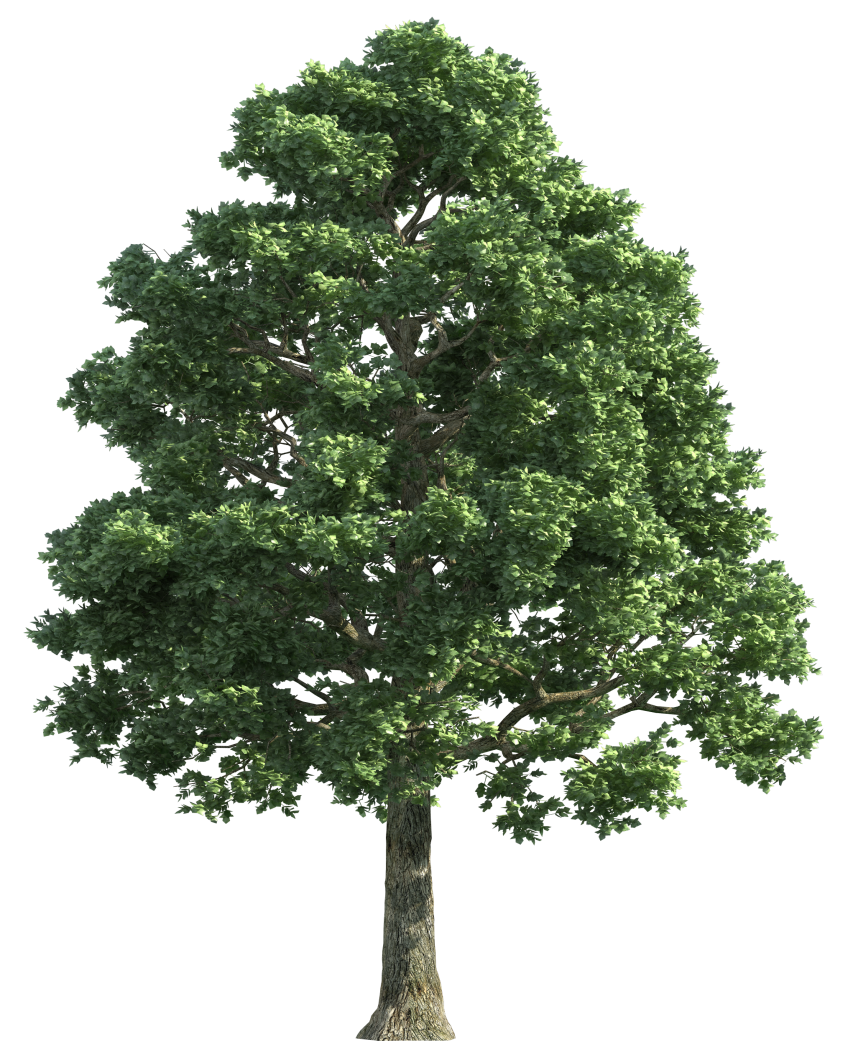 ফলমূল
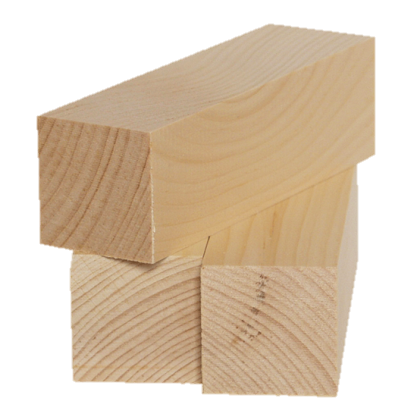 ?
কাঠ
?
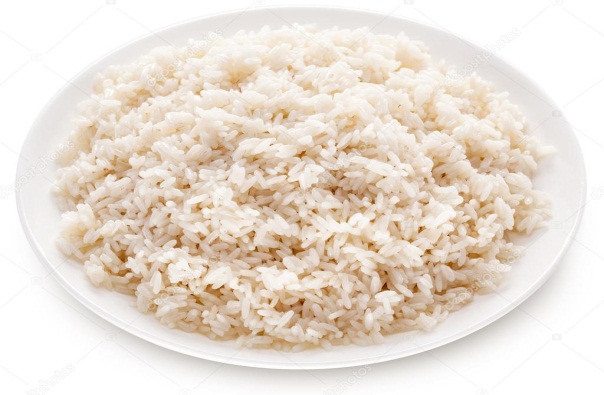 খাদ্য
গাছপালা
প্রাকৃতিক সম্পদ থেকে আমরা কি কি পেয়ে থাকি?
?
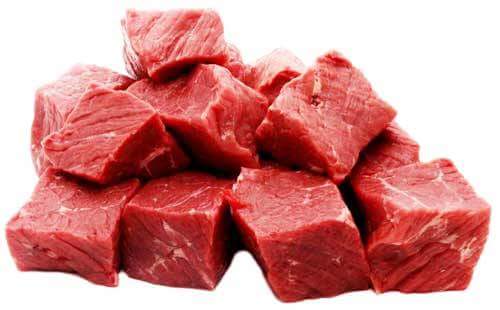 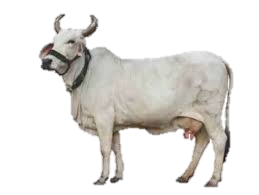 মাংস
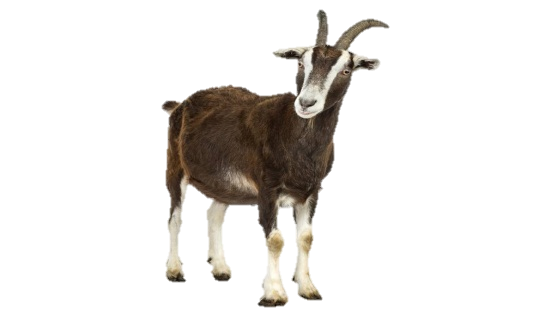 ?
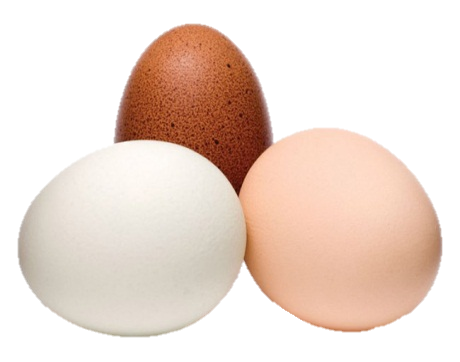 ডিম
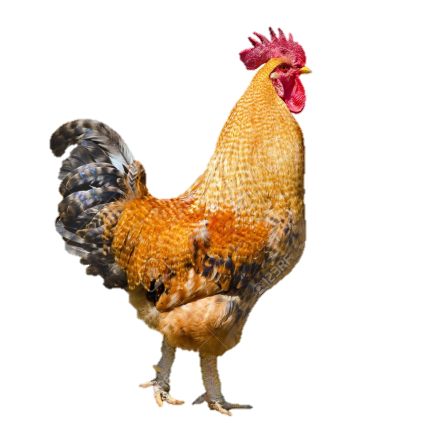 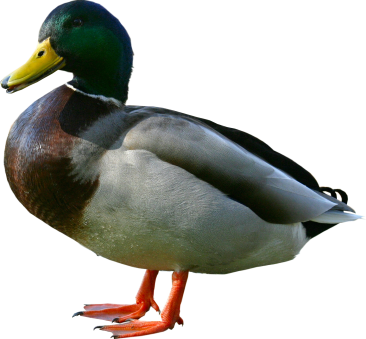 ?
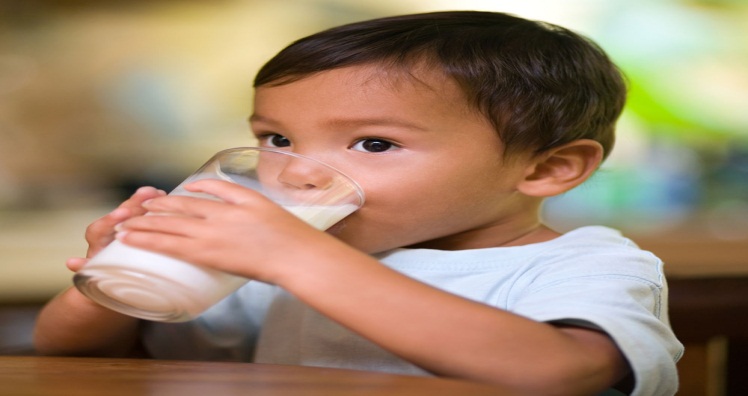 দুধ
পশুপাখি
প্রাকৃতিক সম্পদ থেকে আমরা কি কি পেয়ে থাকি?
?
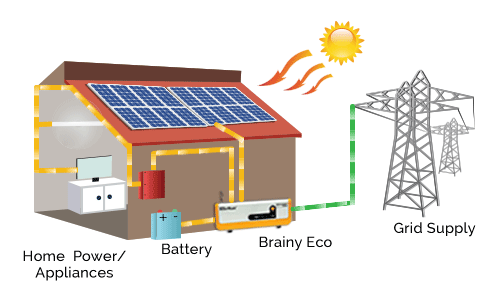 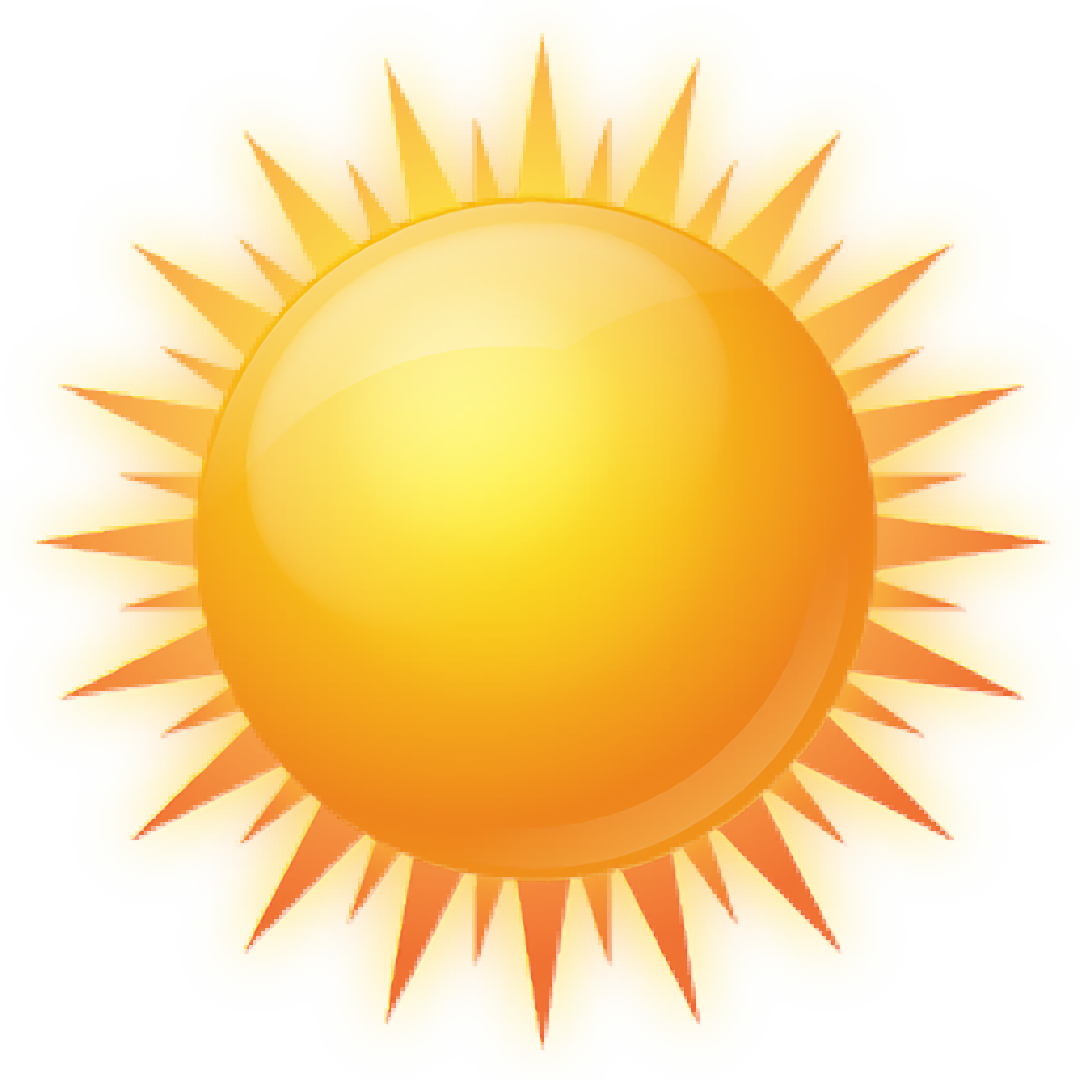 শক্তি
সূর্য
সময়ঃ৪মিনিট
দলগত কাজ
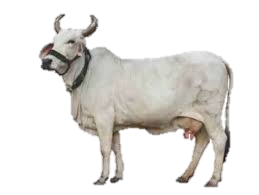 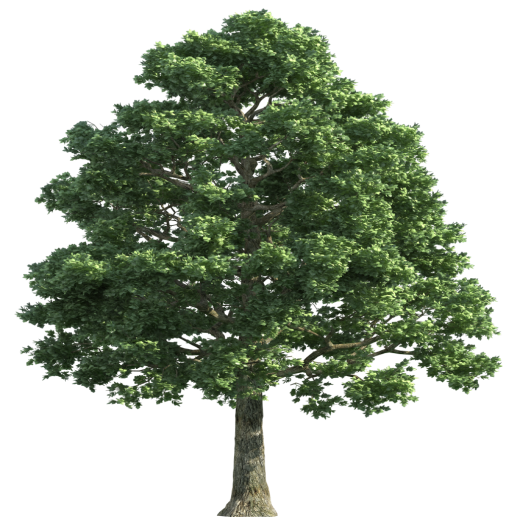 দল-১
চিত্র-খ
দল-১
চিত্র-ক
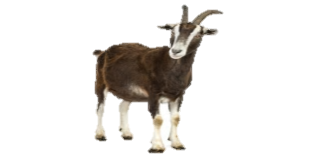 খ-চিত্রে প্রদর্শিত প্রাকৃতিক সম্পদটির তিনটি গুরুত্ব লিখ।
ক-চিত্রে প্রদর্শিত প্রাকৃতিক সম্পদটির তিনটি গুরুত্ব লিখ।
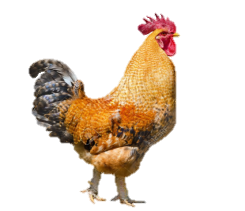 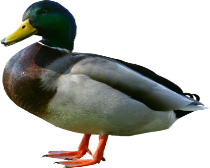 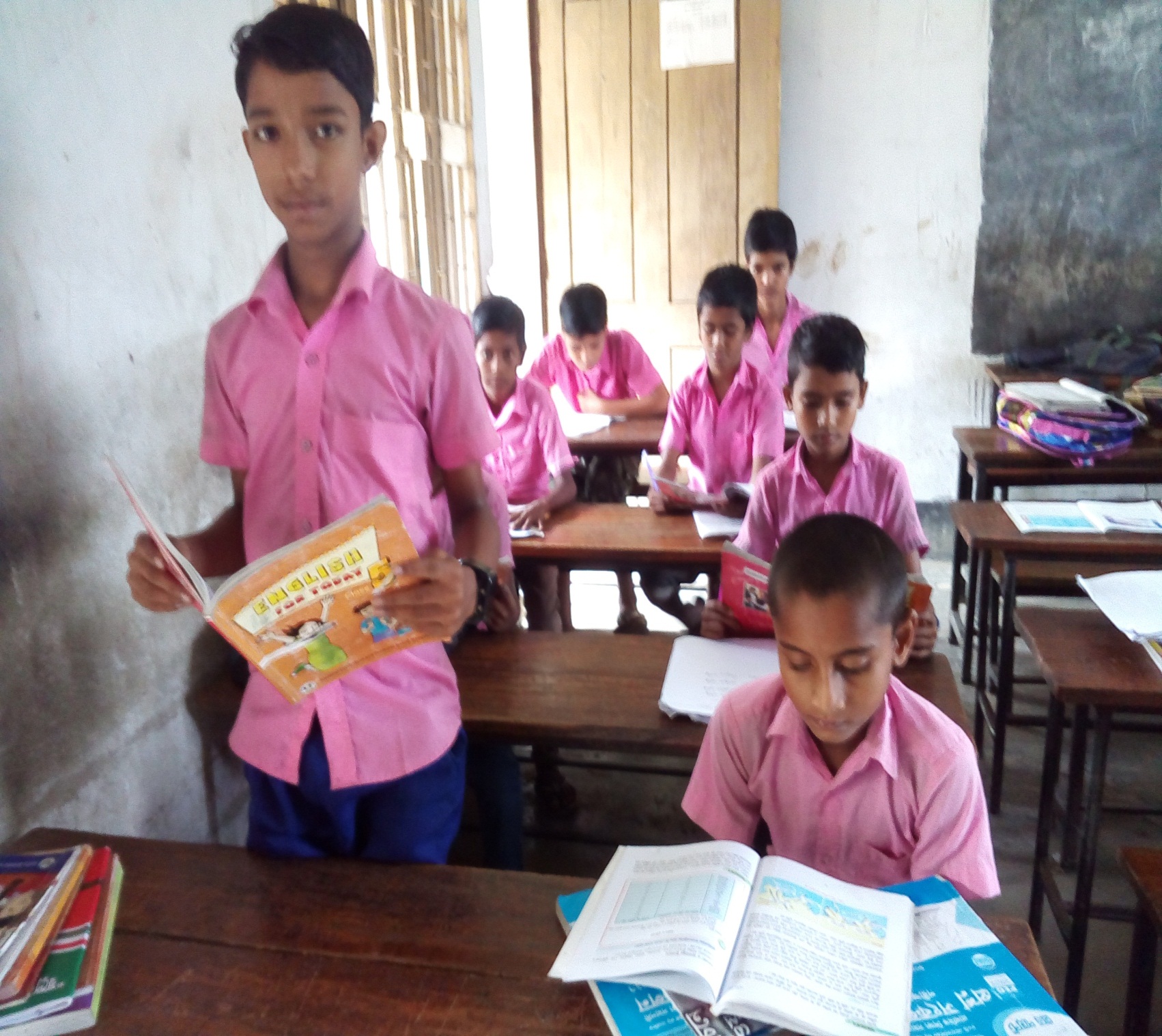 প্রাথমিক বিজ্ঞান বইয়ের ৮৯ ও ৯০  নং পৃষ্ঠা খোলে পড়।
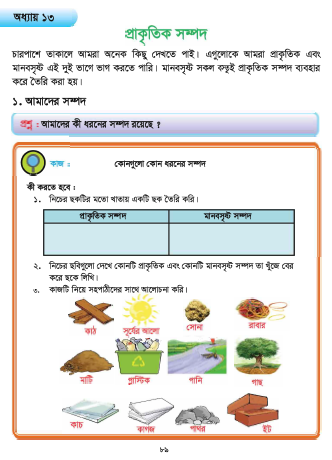 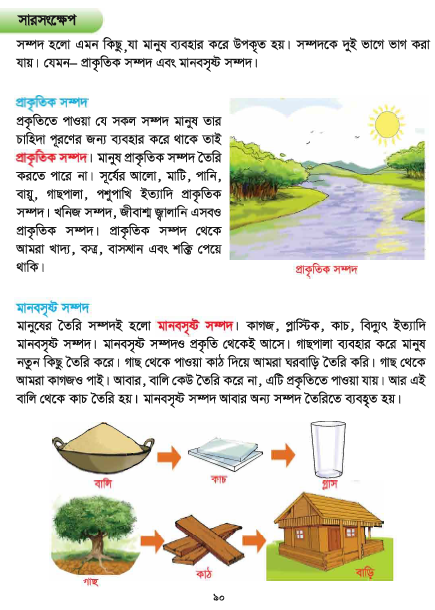 মূল্যায়ন
সঠিক উত্তরটি বোর্ডে লিখঃ-
(১) লিমনদের কেনা গাড়িটি চালাতে এক ধরনের প্রাকৃতিক সম্পদ দরকার হয়।
      যার পরিমাণ সীমিত এটা কী?
(ক) তেল
(খ) কয়লা
(গ) আলো
(ঘ) বায়ু
(২) উদ্ভিদ ও প্রাণীর জীবনধারনের জন্য সুর্যের আলোর গুরুত্ব অনেক বেশি।
      এই সুর্যের আলো কোন ধরনের সম্পদ থেকে আসে?
(ক) কৃত্রিম সম্পদ
(খ) মানব সৃষ্ট সম্পদ
(গ) অনবায়নযোগ্য সম্পদ
(ঘ) প্রাকৃতিক সম্পদ
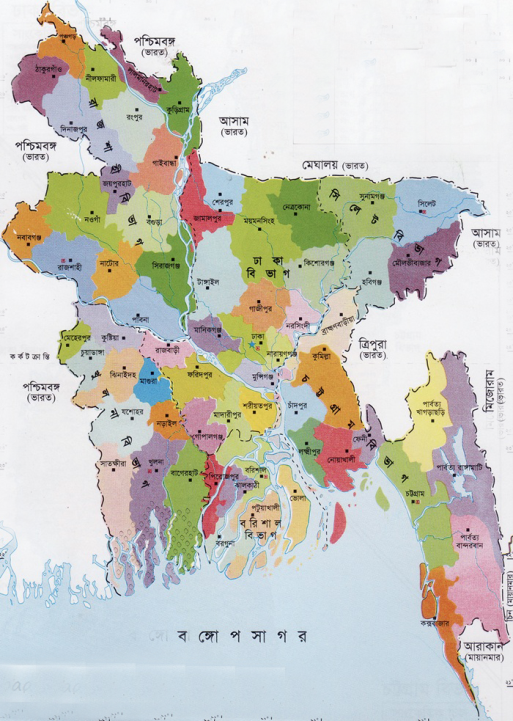 ব্রাহ্মণবাড়িয়া
জেলা
মূল্যায়ন
মানচিত্রটি ভালভাবে লক্ষ করোঃ
মানচিত্রে নির্দেশিত জেলাটিতে একধরনের প্রাকৃতিক সম্পদ পাওয়া যায় যা রান্না ও শিল্প কারখানায় ব্যবহৃত হয়। এই প্রাকৃতিক সম্পদ সম্পর্কে ৩ টি বাক্য লিখ।
একটি সুন্দর বাড়ি তৈরি করতে তোমার কোন কোন প্রাকৃতিক সম্পদ প্রয়োজন হবে তার একটি তালিকা বাড়ি থেকে লিখে নিয়ে আসবে।
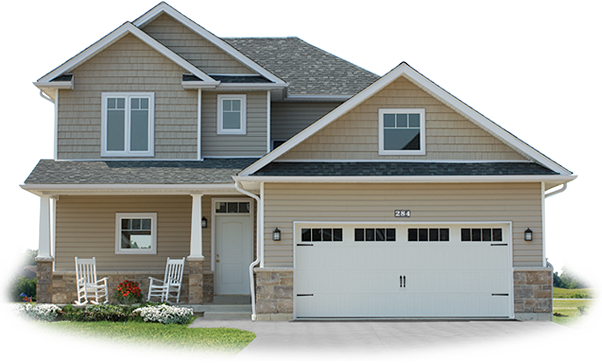 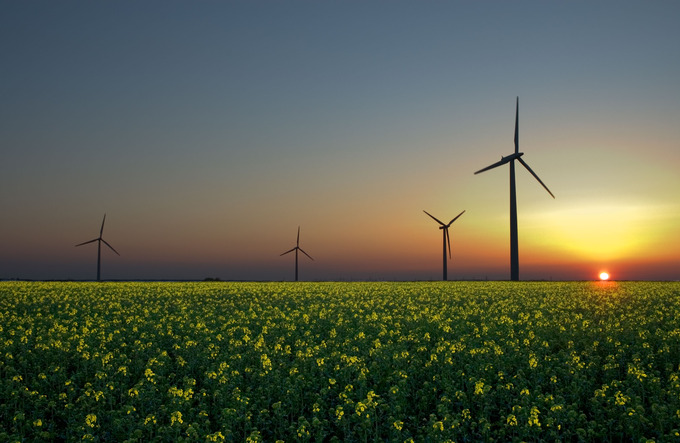 ধন্যবাদ